KARACABEY TİCARET BORSASI 
2021 YILI FAALİYETLERİ
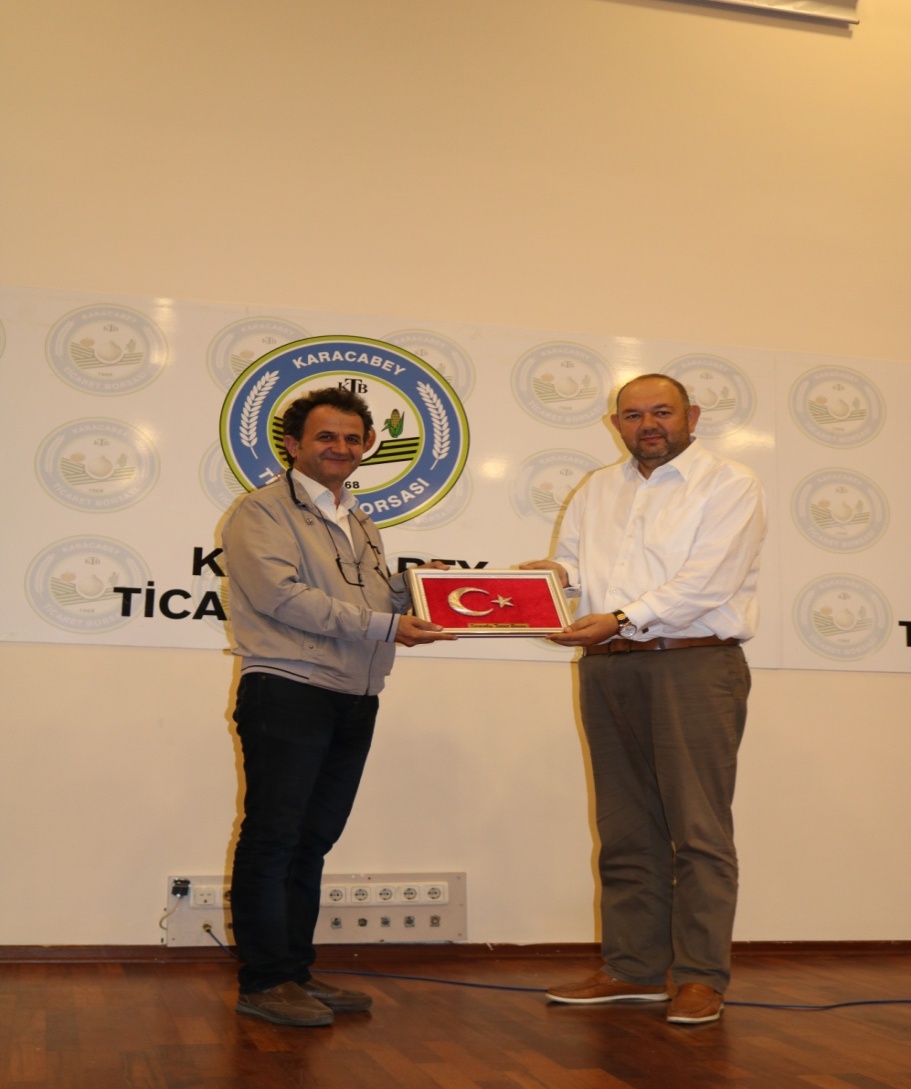 TMO MARMARA BALIKESİR BAŞMÜDÜRÜ SALİH AKSU'YA ZİYARET
ÜYEMİZ ERYILAGRO LTD.ŞTİ.’YE ZİYARET
KARACABEY BELEDİYE BAŞKANI ALİ ÖZKAN’A ZİYARET
KARACABEY KAYMAKAMI TAHSİN KURTBEYOĞLU’NA ZİYARET
AK PARTİ KARACABEY İLÇE BAŞKANLIĞI’NA ZİYARET
MHP İLÇE BAŞKANLIĞI’NA ZİYARET
İYİ PARTİ KARACABEY İLÇE BAŞKANLIĞI’NA ZİYARET
KARACABEY ZİRAAT ODASI’NA ZİYARET
DEVA PARTİSİ KARACABEY İLÇE BAŞKANLIĞINA ZİYARET
ÜYEMİZ RECEP SAKİN’E ZİYARET
ÜYEMİZ KEMAL GÜRBÜZ’E ZİYARET
ÜYEMİZ BENZERLER DEMKO A.Ş.’YE ZİYARET
ÜYEMİZ DÖRTEL AGRO LTD.ŞTİ.’YE ZİYARET
SAADET PARTİSİ KARACABEY İLÇE BAŞKANLIĞINA ZİYARET
CHP KARACABEY İLÇE BAŞKANLIĞI’NA ZİYARET
KARACABEY CUMHURİYET BAŞSAVCISI       SADULLAH GÜMÜŞ’E ZİYARET
KARACABEY EMNİYET MÜDÜRÜ SAKIP YALTA’YA ZİYARET
KARACABEY İLÇE TARIM VE ORMAN MÜDÜRÜ DAVUT AYTEK’E ZİYARET
KTSO MESLEKİ EĞİTİM MERKEZİNE ZİYARET
SÜTAŞ  A.Ş. YÖNETİM KURULU BAŞKAN VEKİLİ SELİM TARIK TEZEL’E ZİYARET
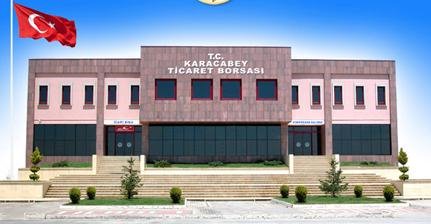 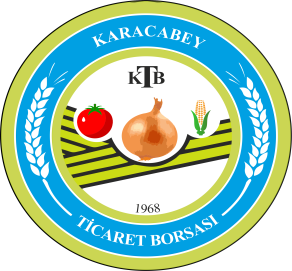 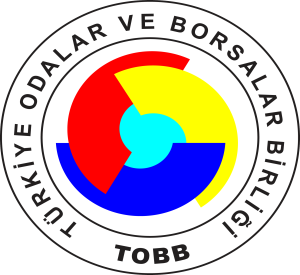 Teşekkür Ederiz…
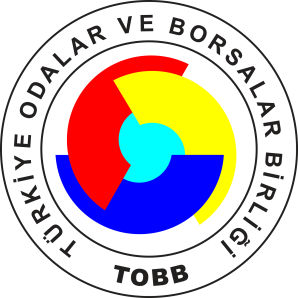 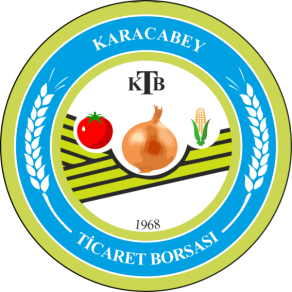 103